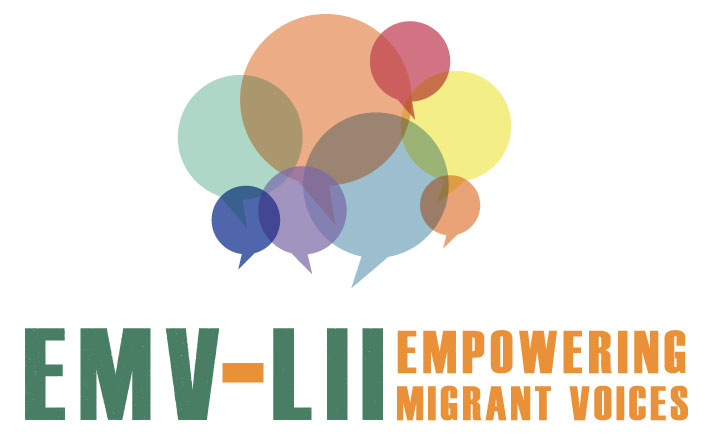 Training Module: Communication and Campaigning
Dieses Veranstaltung wurde durch den Asyl-, Migrations- und Integrationsfond (AMIF) der Europäischen Union mitfinanziert. Der Inhalt gibt ausschließlich die Meinung der EMV-LII-Projektpartnerschaft wieder und liegt in deren alleiniger Verantwortung. Die Europäische Kommission übernimmt keine Verantwortung für die Verwendung der darin enthaltenen Informationen.
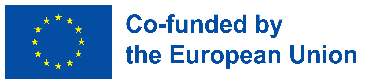 1
Communication and Campaiging
Successful Communication and Effective Campaigning for Civil Society Organisations
2
1. Introduction and Agenda
Professional press and public relations work is essential for activists, NGOs and MSOs to raise public awareness of their issues.

Agenda:
What Is Communication?
Developing a Communication Strategy
Basic Principles of Campaigning
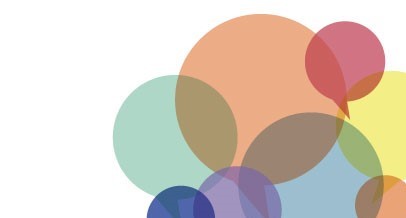 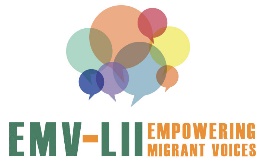 Dieses Veranstaltung wurde durch den Asyl-, Migrations- und Integrationsfond (AMIF) der Europäischen Union mitfinanziert. Der Inhalt gibt ausschließlich die Meinung der EMV-LII-Projektpartnerschaft wieder und liegt in deren alleiniger Verantwortung. Die Europäische Kommission übernimmt keine Verantwortung für die Verwendung der darin enthaltenen Informationen.
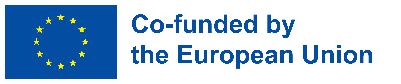 3
1. What Is Communication?
4
The role of communication in migrant and civil society organisations
Definition of communication:
Everything is communication: Body language, words, silence.
Consciously or unconsciously always serves a purpose and is therefore purposeful.

Press and public relations work is a professionalised form of communication that provides targeted information to the public.
Source: PR Handbuch für das Bundesprogramm “Demokratie Leben!”, https://www.demokratie-leben.de/fileadmin/Demokratie-Leben/Downloads_Dokumente/Publikationen/PR-Handbuch_fuer_das_Bundesprogramm_Demokratie_leben.pdf
5
Challenges of Communication
Language barriers:
Write your texts as barrier-free as possible by largely avoiding foreignwords as much as possible and using short, less convoluted sentences. 
Stereotypes and prejudices:
Always remember the principles of gender, diversity mainstreaming and inclusion.
More Information and helpful tools in the German context:
Rassismuskritischer Sprachgebrauch: https://www.oegg.de/wp-content/uploads/2019/12/Glossar_web.pdf
Einfache Sprache: https://www.eleven.ngo/media/pages/media/b753bb5daa-1668372695/handbuch-einfache-sprache.pdf
Geschlechtersensible Sprache: https://gb.uni-koeln.de/e2106/e2113/e16894/20210709_Leitfaden_GGSprache_UzK_Webversion_ger.pdf
Source: PR Handbuch für das Bundesprogramm “Demokratie Leben!”, https://www.demokratie-leben.de/fileadmin/Demokratie-Leben/Downloads_Dokumente/Publikationen/PR-Handbuch_fuer_das_Bundesprogramm_Demokratie_leben.pdf
6
Basic Principles of Effective Communication
7
Communication Channels
Social media (Facebook, Instagram, Twitter)
Email and newsletter 
Events 
Traditional media (newspapers, radio, TV)
8
2. Developing a Communication Strategy
9
Developing a Communication Strategy
10
Target Group Analysis
11
Development of a Key Message
Define your goal: What do you want to achieve? Should the message inform, inspire or mobilise?
Analyse the target group: Who do you want to address? Think about the needs, interests and values of this group.
Formulate the core idea: Think about what the most important point you want to get across is - be as specific as possible.
Create an emotional connection: A strong message evokes emotion. Think about what moves the target group and which stories or images support these feelings.
Test and adapt: Test the message in the target group, e.g. through interviews or small surveys, and adapt it if necessary.
12
3. Basic Principles of Campaigning
13
Creating Engaging Campaigns
14
1. System Mapping
Campaign Purpose and Vision: Campaigns start to address urgent issues or create a better future, with a clear vision acting as a guiding destination.
Strategy as Roadmap: Strategy is the adaptable path to achieving the vision, offering a structured yet flexible approach to handle unexpected challenges.
Problem Analysis and Systems Mapping: Effective campaigns require understanding the root causes, key decision-makers, and societal groups with influence. Systems mapping helps identify connections and leverage points for impactful change.
Theory of Change: This framework outlines the steps by which change is expected to occur, based on the motivations and power dynamics of engaged people.
Continuous Evaluation: A Theory of Change must be flexible, allowing for ongoing assessment, adjustments, and learning to ensure campaign success and adaptability.
Source: https://www.greenpeace.org/static/planet4-storytelling-stateless/2021/05/d4c33feb-creating-engaging-campaigns_digital.pdf
15
2. Audience Understanding
People-Centered Mission: “People power" at the core of driving meaningful change.
Collaborative Approach: Aim to empower and amplify the actions of all who work for positive transformation.
Redefining Success: Success is measured not by the number of followers, but by inspiring courageous actions that further the mission.
Balance of Listening and Influence: Importance of both listening to communities and actively promoting mindset shifts needed for societal change.
Campaign Planning: Effective campaigns involve understanding the audience, creating a Theory of Change, and using tools to keep people at the heart of planning and action.
Source: https://www.greenpeace.org/static/planet4-storytelling-stateless/2021/05/d4c33feb-creating-engaging-campaigns_digital.pdf
16
3. Storytelling as Communication Method
Definition:
Storytelling is a method in which recipients are given knowledge, ideas, products or other information through constructed or real stories.
The story as a form of expression should enable the information conveyed to be presented as simply as possible and thus be well received and anchored in the memory in the long term.
Source: https://www.textbroker.de/storytelling
17
3. Storytelling as Communication Method
Storytelling creates a personal connection with the audience by using emotional and logical appeals. 
Stories about the people the mission supports create a human connection that stands out from purely statistical information and encourages engagement.
This connection attracts supporters who want to identify not just with a brand, but with an emotionally tangible mission.
Source: https://nonprofithub.org/wp-content/uploads/2023/01/Story-Telling-Guide-2022-1-1.pdf?vgo_ee=%2BjbE5G2K9YWogoTZUBNNM%2Bcr0vBNPIvWHH%2Fxxd9i1TywQMOwKZSO2Q%3D%3D%3ABngqtafY4jv1pLzIPeQtTs4F6s9eNcv%2B
18
4. Supporter Journey
Purpose of Supporter Journeys: A well-designed supporter journey keeps momentum in campaigns by guiding supporters with relevant actions and messages, fostering deeper engagement and sustained pressure.
Flexible Structure: Supporter journeys can follow an overall campaign timeline or break into mini-journeys for specific phases or audience segments, allowing flexibility as the campaign evolves.
Long-Term Engagement: Supporter journeys can be viewed as part of a larger, lifelong supporter experience with the organization, linking short-term actions to long-term goals.
Balancing Planning and Spontaneity: While pre-planning is essential, adapting to real-time opportunities is equally important to maximize campaign impact.
Audience Understanding: Knowing the audience well helps create journeys that feel intuitive and inspiring, keeping supporters actively involved and committed.
Source: https://www.greenpeace.org/static/planet4-storytelling-stateless/2021/05/d4c33feb-creating-engaging-campaigns_digital.pdf
19
The Role of Campaigning
Create change through:
20
Example: „Share the Meal“ Initiative by the United Nations World Food Programme (WFP)
Innovative Mobile App: The WFP developed a simple mobile app that allows people to donate meals to those in need with just a few taps, making giving accessible and immediate.
Clear and Tangible Goal: The campaign set specific, achievable goals, such as feeding children in certain regions, making the impact of each donation clear and personal.
Wide Reach through Social Media: WFP promoted the app through social media and partnerships, reaching millions globally and encouraging widespread participation.
Gamification and User Engagement: The app incorporated features like progress tracking and achievement badges, increasing user engagement and creating a sense of community.
Significant Impact: Since its launch, Share the Meal has provided millions of meals to vulnerable communities, showcasing the power of technology-driven, crowd-sourced solutions in tackling global issues.
Ernähre Menschen in Not | ShareTheMeal | Gemeinnützige Spenden
21
Cooperation and partnerships for Successful Campaigns
Power of Collaboration: Partnering with allies brings diverse perspectives, skills, and networks, strengthening the movement and enabling a more effective approach to addressing complex societal issues.
Building Strong Foundations: Clear roles, responsibilities, and trust-based relationships create a cooperative base that extends beyond individual projects, exemplifying shared values.
Transparency and Trust: Openness with allies, including shared meetings, skill exchanges, and transparent communication, builds trust and supports lasting coalitions.
Mutual Support and Acknowledgment: Contributions vary from resources to expertise, and allies’ unique roles are acknowledged and credited.
Source: https://mobilisationlab.org/resources/21st-century-advocacy-playbook/
22